KOHA LIBRARY management SYSTEMS
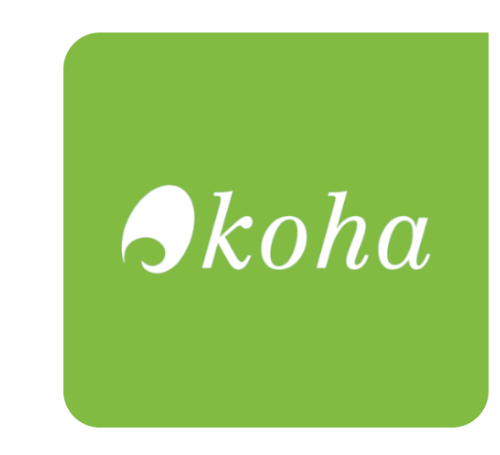 By Daphne Systems Private Limited
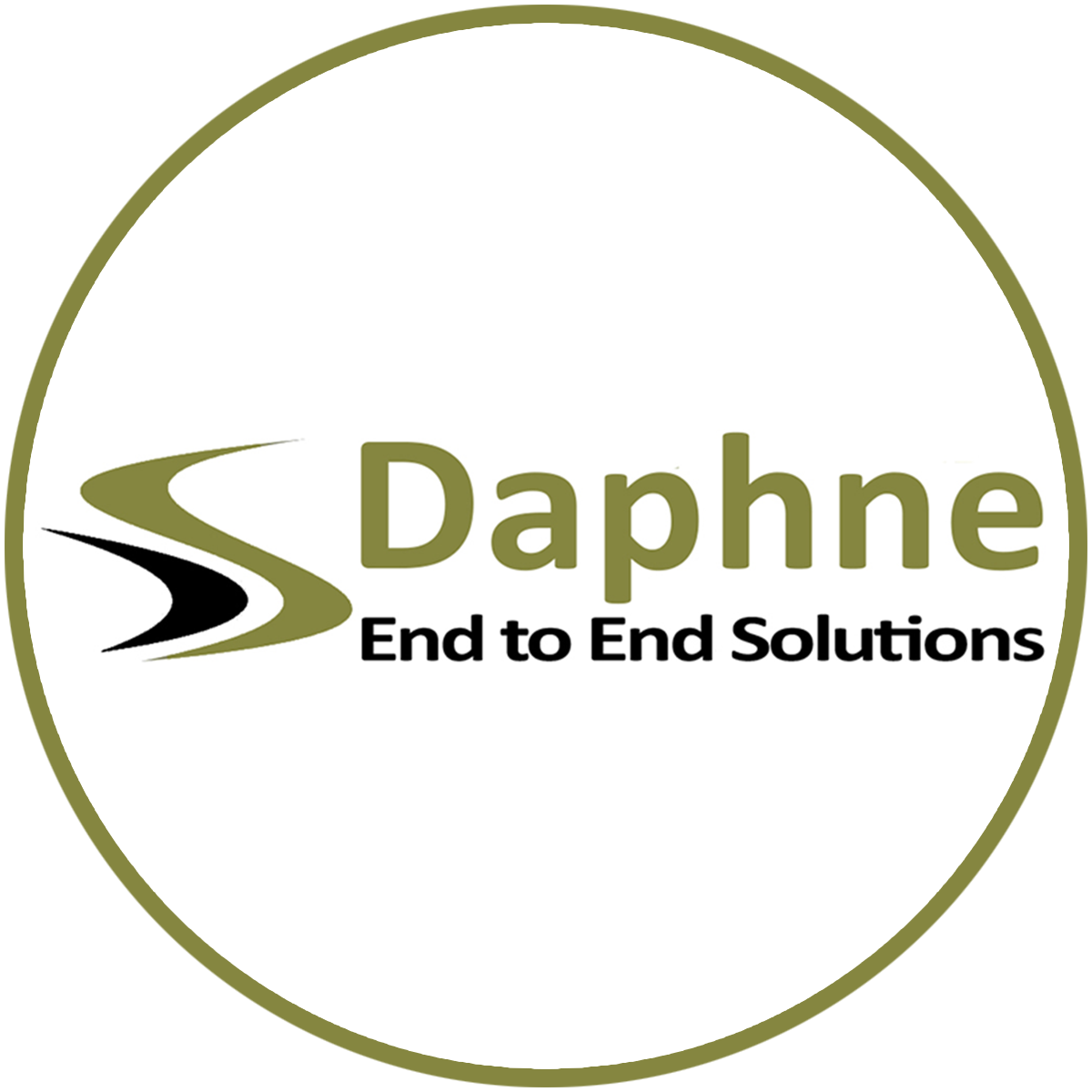 ABOUT koha
Koha is an open-source Integrated Library System (ILS) designed to automate and manage various tasks in libraries. Koha Library System is one of the highly advanced scalable and featured library management systems. It is one of the advanced developments for providing the complete sizes of libraries. These also support organizations of all sizes, both small and big. Koha Library software is an amazingly successful FOSS tool. Koha will be stronger than other software and assured of providing the best results. It is the most amazing FOSS ILS as well as other EIFL libraries.
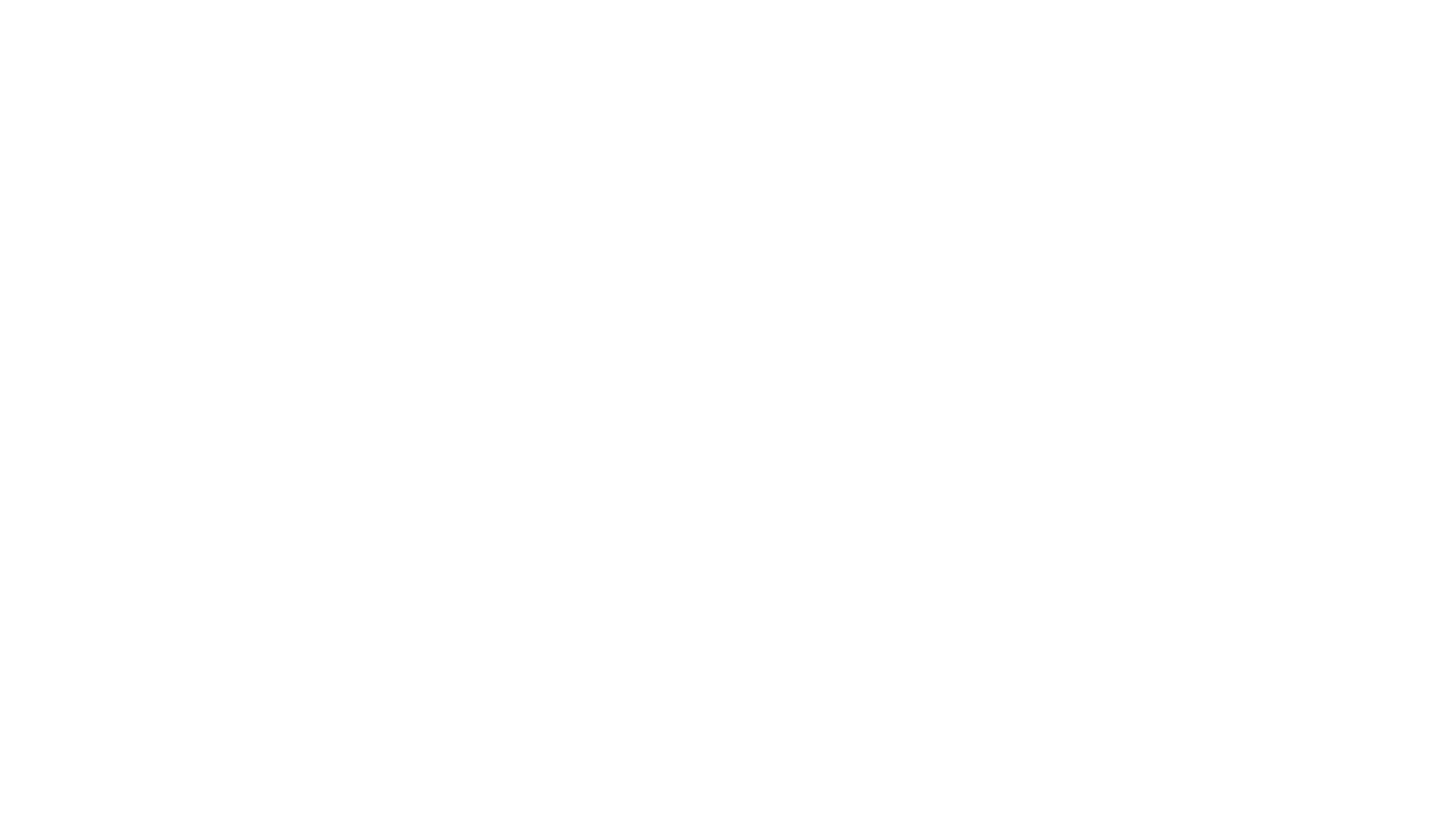 What is Koha?
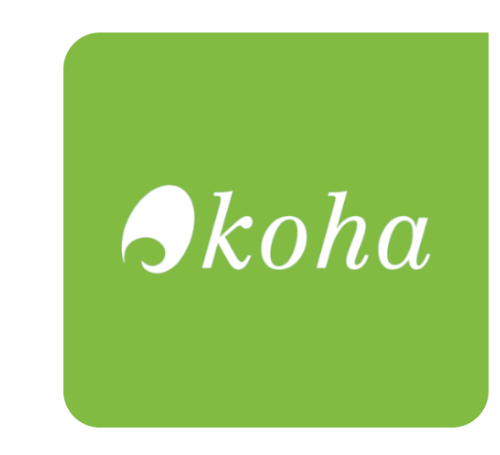 Koha is an open-source ILS, which means its source code is freely available for anyone to use, modify, and distribute.
It was first developed in the late 1990s by Katipo Communications for the Horowhenua Library Trust in New Zealand.
The name "Koha" comes from the Māori language, meaning "gift" or "donation."
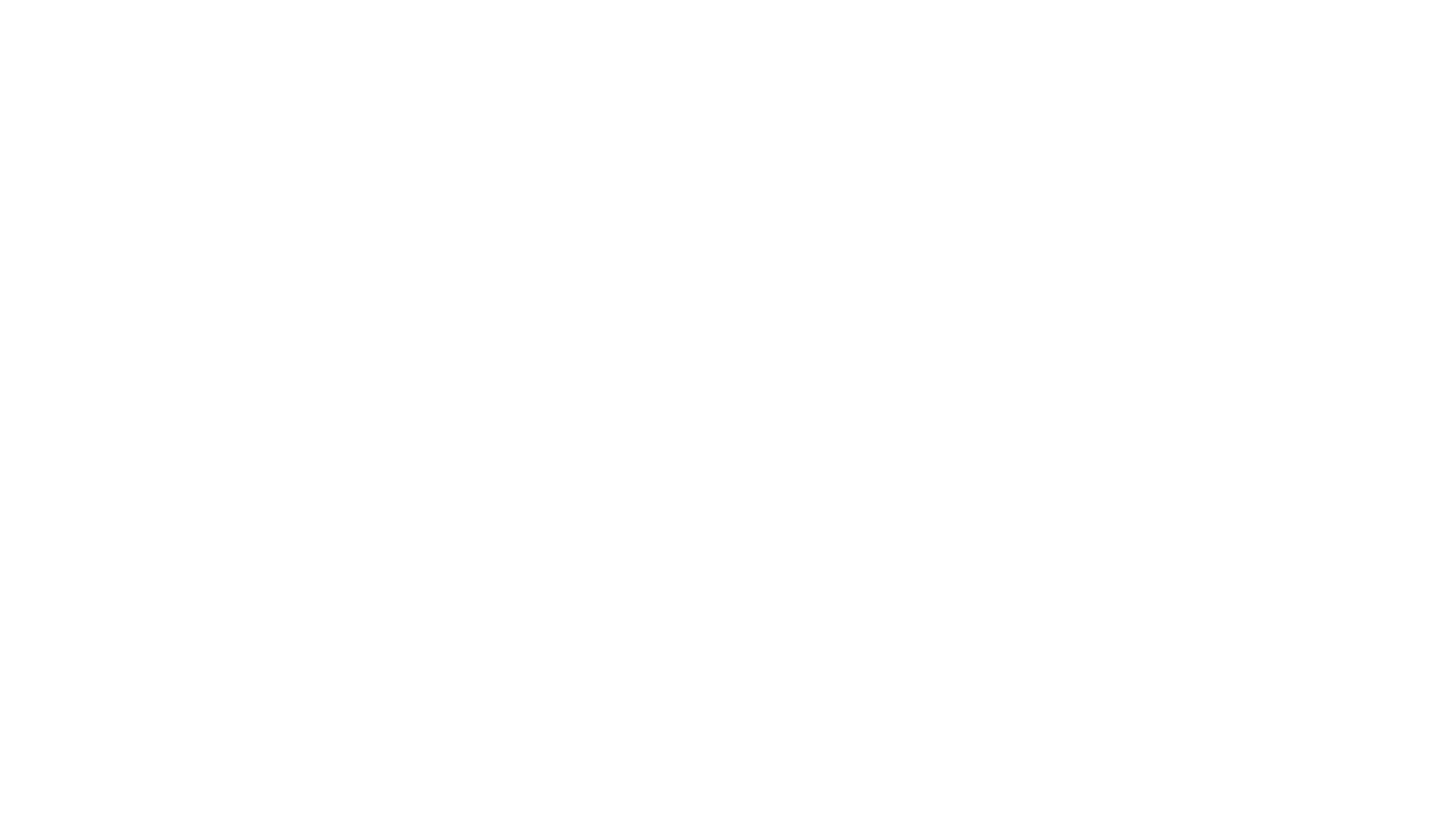 Key Features & Advantages
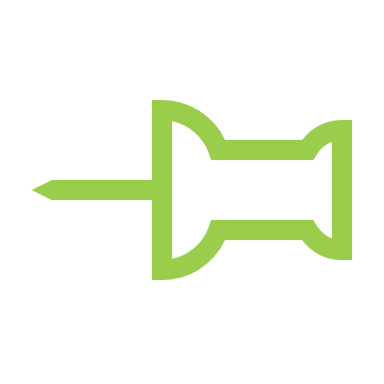 Cataloging: Koha allows librarians to create, import, and manage bibliographic records and item details.
Circulation: It supports check-in, check-out, and renewal processes for library materials, including fines and due date management.
OPAC (Online Public Access Catalog): Provides patrons with a user-friendly interface to search and access the library's collections online.
Acquisitions: Helps manage the process of ordering and receiving new materials for the library.
Serials: Facilitates the management of serial publications, such as magazines and journals.
Reports: Generates various reports to analyze library usage and collection statistics.
Multi-lingual Support: Koha supports multiple languages, making it accessible to diverse communities.
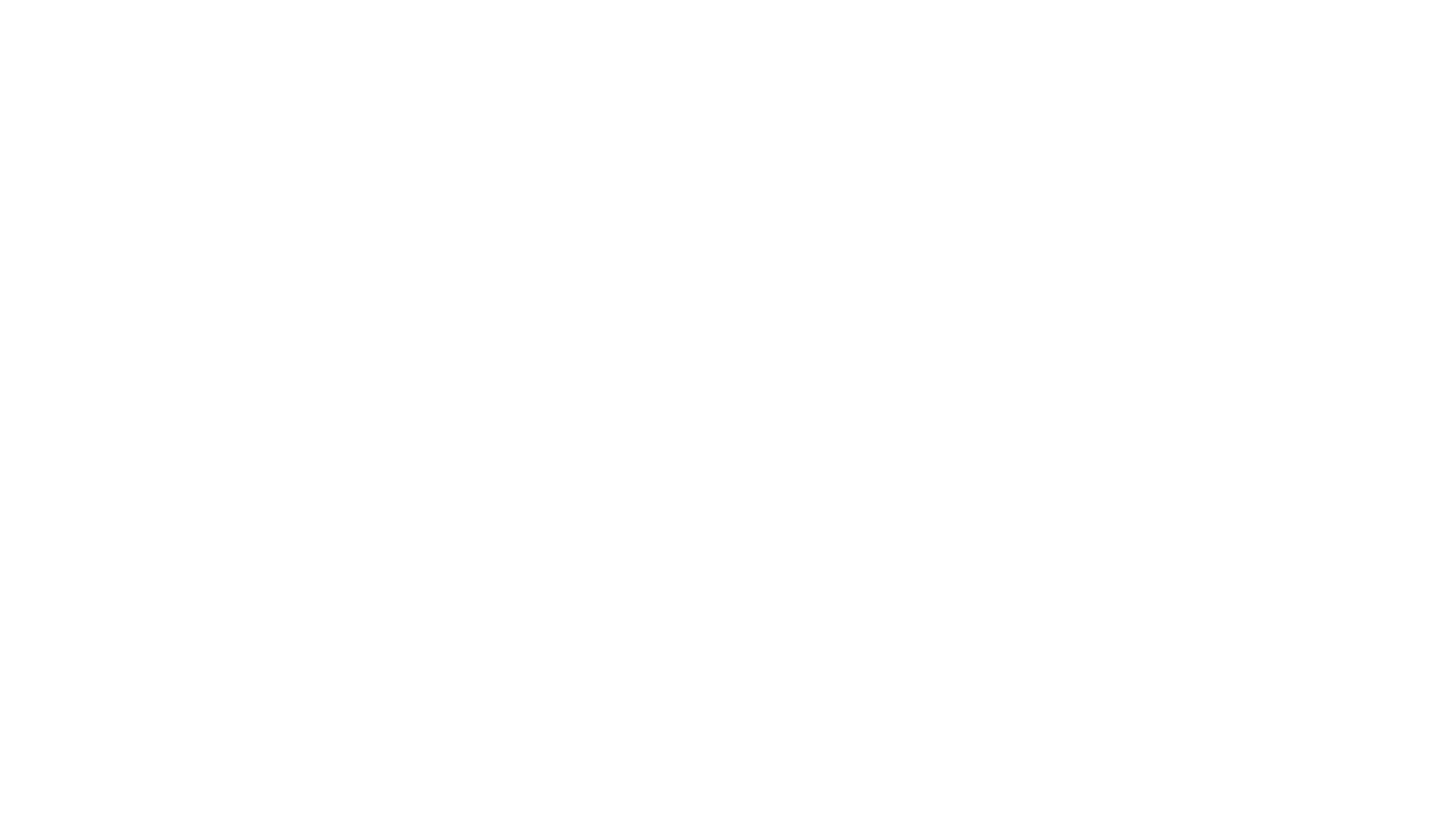 User-friendly Interface
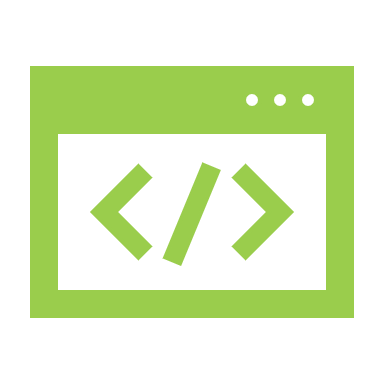 Koha's interface is designed to be intuitive and easy to use for both library staff and patrons.
The staff interface enables librarians to perform administrative tasks efficiently.
The patron interface (OPAC) allows users to search for items, place holds, and manage their accounts.
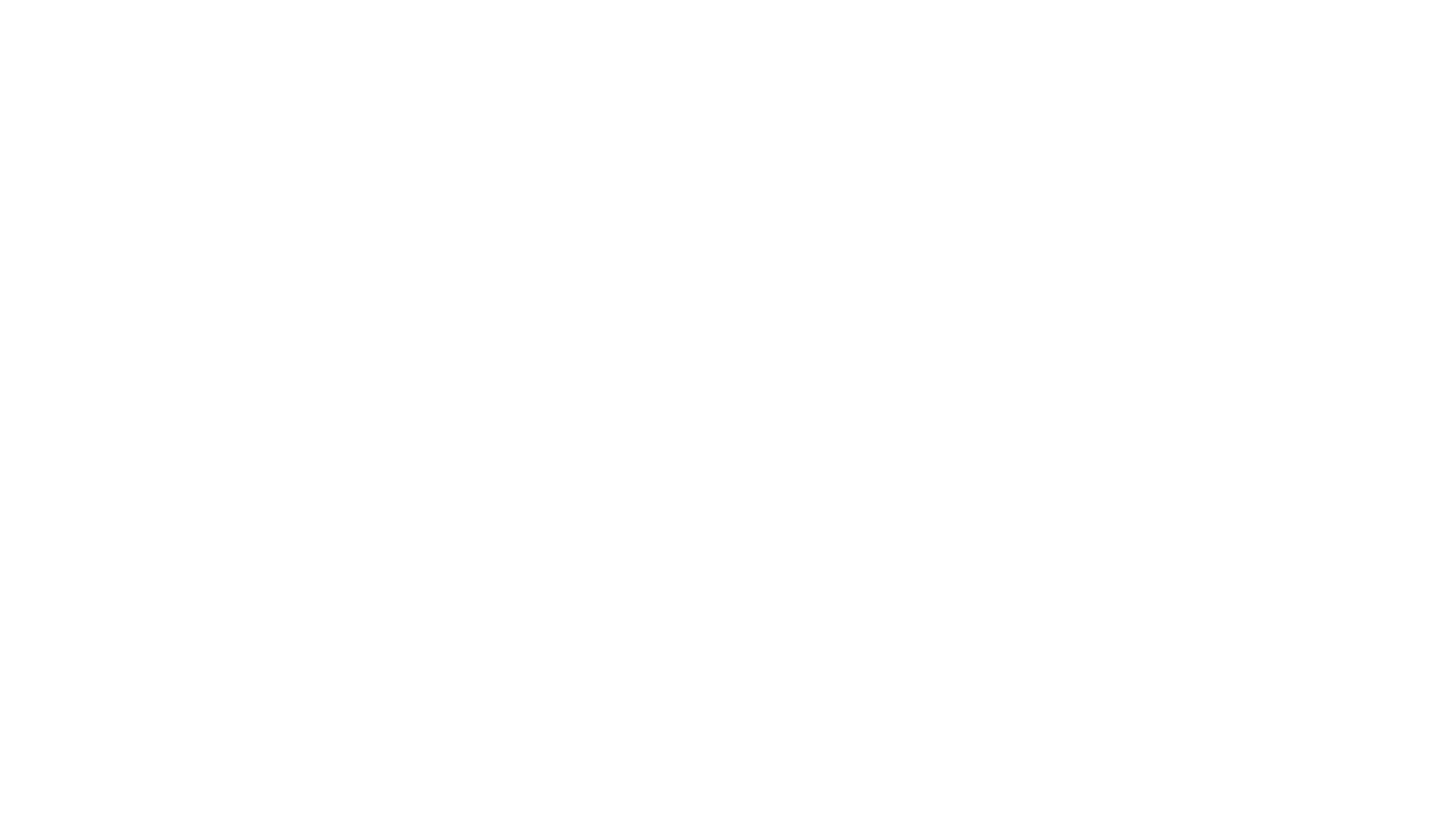 Customizability
As an open-source system, libraries have the freedom to customize and tailor Koha to meet their specific needs.
Libraries can add new modules or extend existing functionalities through plugins and modules.
Koha Community & Support
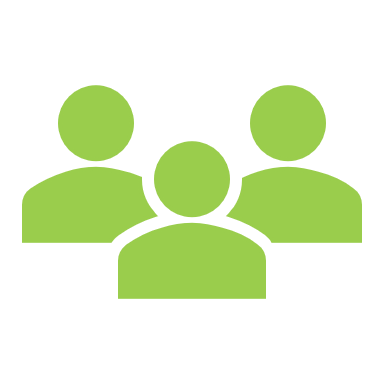 Koha has a large and active global community of developers, librarians, and enthusiasts who contribute to its development and support.
Regular updates and bug fixes are released to keep the system up-to-date and secure.
Libraries can seek support from vendors or the community itself for implementation and troubleshooting.
Future Developments
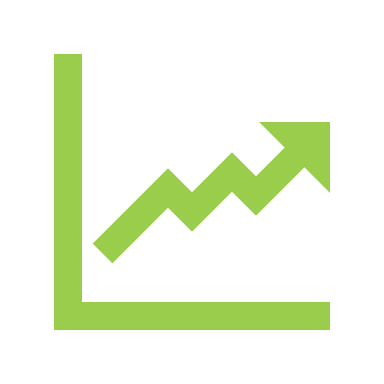 Koha's development roadmap focuses on continuous improvement and the incorporation of emerging technologies in library management.
Daphne Systems Private Limited
Certified and Registered
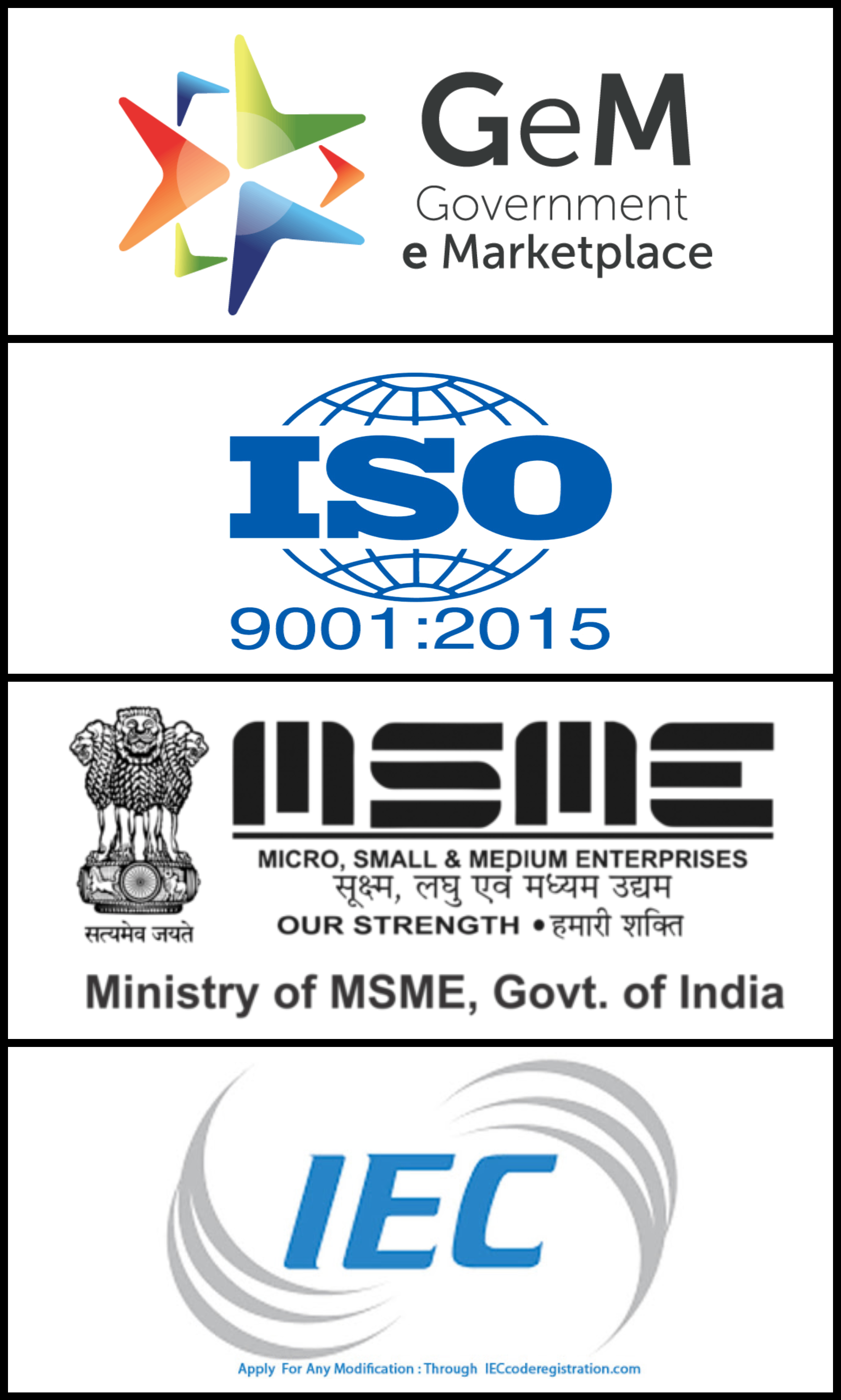 About
A journey of a thousand miles begins with a small step. Daphne Systems An RFID Research based Company; Daphne Systems was founded by Alumni of IIT Kharagpur and is headquartered at Delhi, Emerging as a Young leader in RFID Technology. Daphne Systems is an ‘ISO 9001:2015 certified company.
Daphne Systems is an RFID Systems Integrator, providing application research based turnkey solutions that empower organizations to achieve maximum advantage from RFID technologies and enhance their business performance. We envision creating and extending knowledge in RFID utilization and its impacts on business processes. We maintain international standards of excellence and implement comprehensive, industry-tested turnkey solutions that will provide value, scalability, and return on investment across an organization.
Daphne Systems one of the pioneer company providing solution for various domain utilizing RFID Technology. Having experience of RFID implementation with well known LMSs such as Alice, Liberty, VTLS, and SOUL2.0, KOHA, NewGenLib etc. for Security, Self Check, shelf Management and Contact-Less RFID member cards has been integrated in many library client's software using SIP2 circulation protocol, Asset Tracking, Inventory Management, File Tracking, Vehicle Identification System, Attendance Management, Student Visibility, Waste Management, Retail Tracking, Jewellery Tracking, e-School, I-College, ERP Application and many more…
Client List
Contact Us
DAPHNE SYSTEMS PRIVATE LIMITED
114, First Floor, Alaknanda Commercial Complex, Plot No. 3, L.S.C., Vikas Kendra, E-Block, Vikas Puri, New Delhi - 110018
Tel.  : +91-11-43021682
Website : www.daphnesystems.com
Email : Info@daphnesystems.com